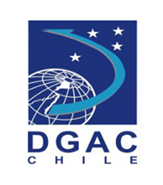 Lecciones que nos dejó el 2012
Enrique Pérez V.
                                           Piloto Comercial
                   Departamento Prevención de Accidentes
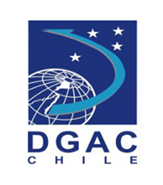 OBJETIVO
Que los participantes conozcan los sucesos   que ocurrieron el 2012.

Crear conciencia de los eventos por causa de CFIT y las lecciones aprendidas.
AÑO 2012
CANTIDAD DE SUCESOS
46 sucesos de aviación: 28 accidentes y 18 incidentes.
AERONAVES INVOLUCRADAS
Se vieron afectados 37 aviones, 04 helicópteros, 02 ultralivianos,               01 parapente, 01 globo y 01 planeador.
GRAVEDAD DE LOS SUCESOS
Se registraron 06 sucesos mortales, 09  lesionados y 31 sin lesiones.

DAÑOS MATERIALES
04 aeronaves resultaron destruidas, 20 con daños mayores, 12 con daños menores y las 10 restantes sin daños..
SUCESOS EN CHLE2003-2012
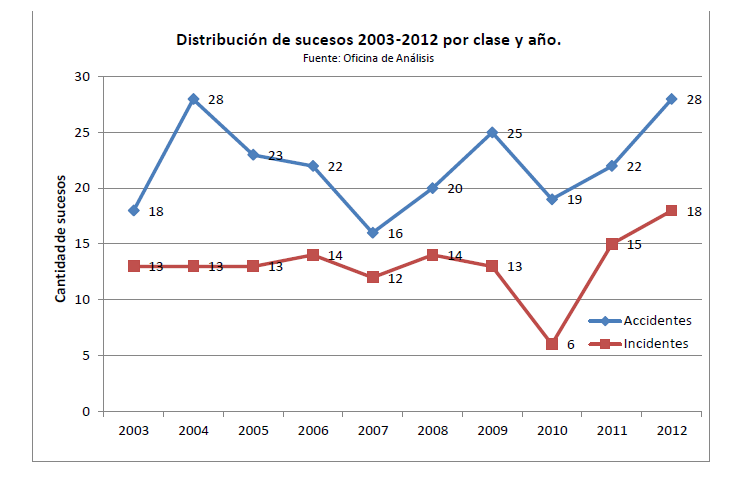 Sucesos del 2012
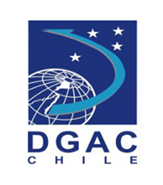 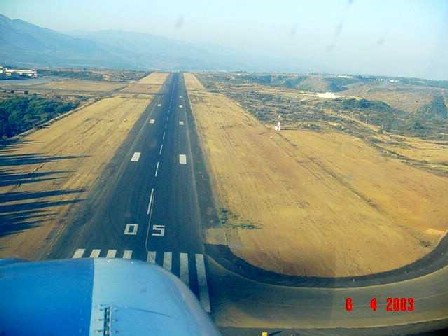 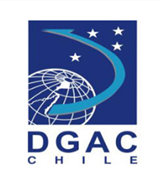 La lista de Chequeo
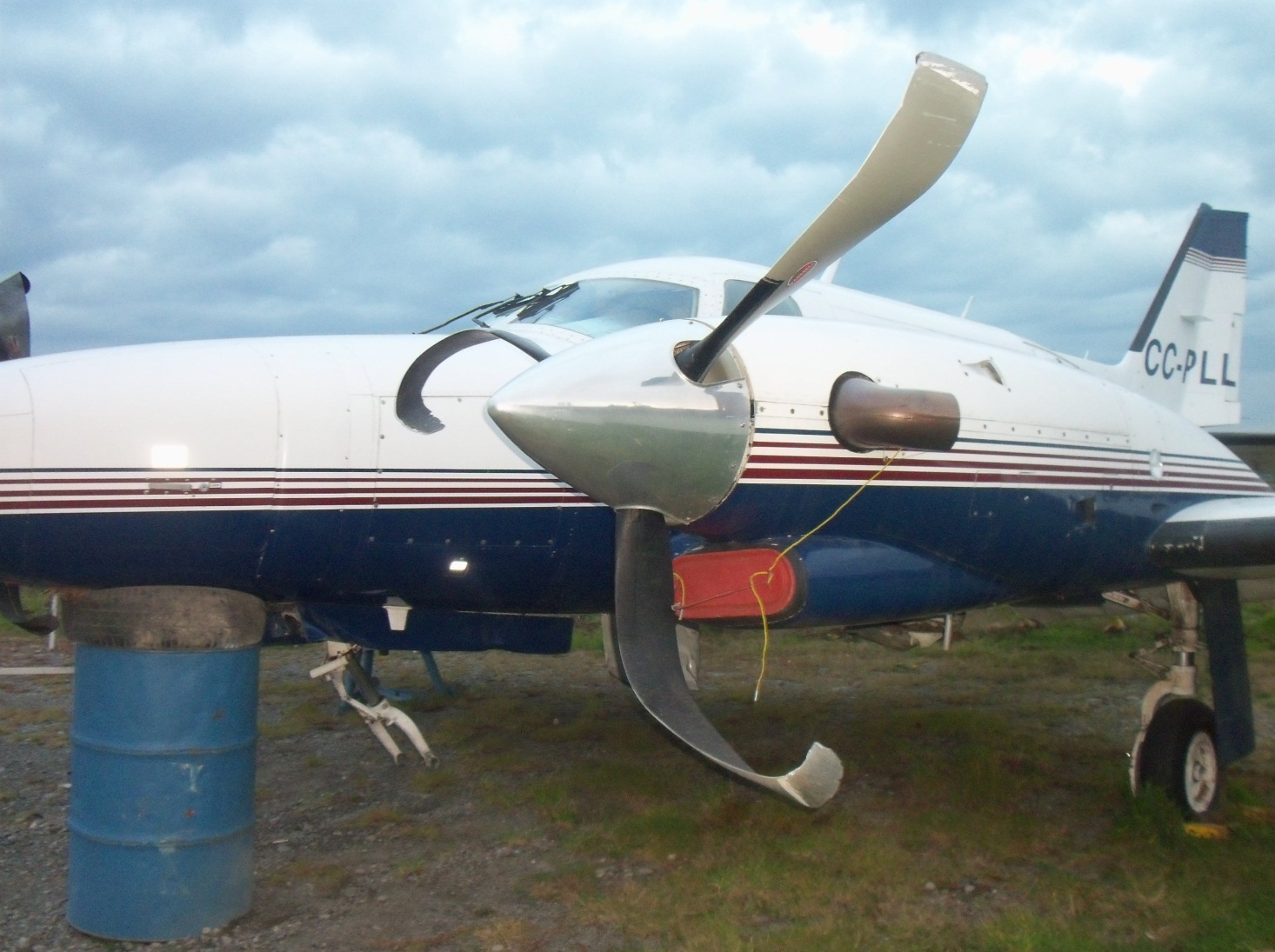 Un caso para…..
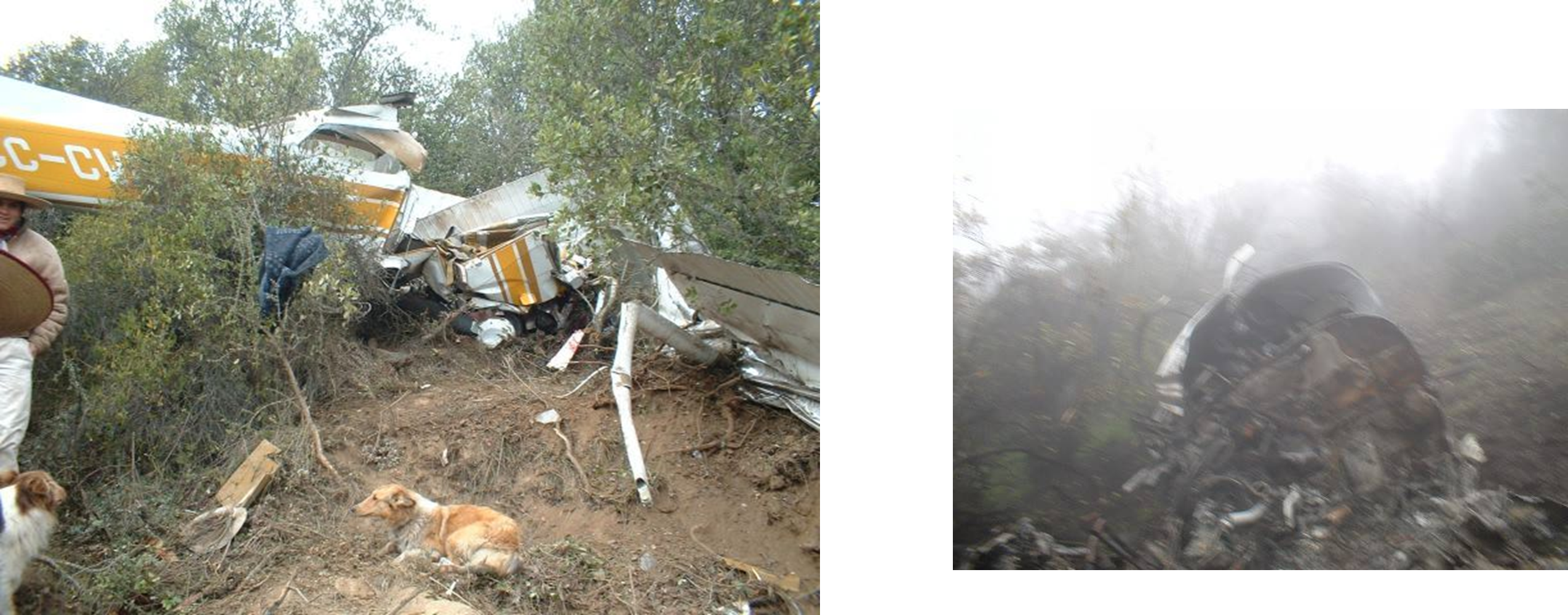 LISTADO DE CATEGORÍAS.
ARC:      Contacto anormal con la pista
BIRD:     Impacto con aves (birdstrike)
CABIN:  Eventos de seguridad en cabina
CFIT:      Vuelo controlado contra el terreno
EVAC:    Evacuación
F-POST: Fuego/humo (tras el impacto)
FUEL:     Relativo a combustible
GCOL:    Colisión en tierra
LALT:     Operaciones a baja altura
LOC-G:   Pérdida de control en tierra
LOC-I:     Pérdida de control en vuelo
MAC:       AIRPROX/casi colisión/colisión en el aire
RE:         Salida de pista
RI-A:       Incursión de animal en la pista
UIMC:     Vuelo en IMC no intencional
¿ Un evento del tipo CFIT ?
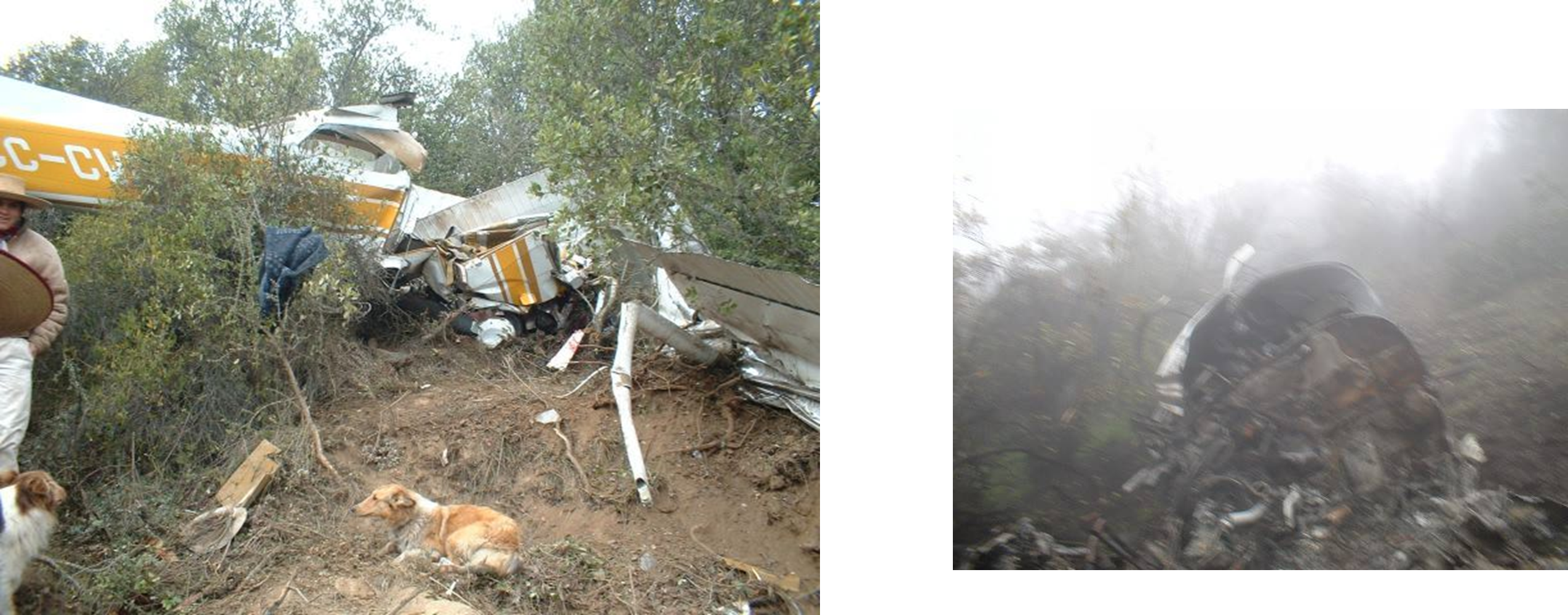 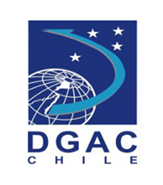 ¿Y por qué el CFIT?
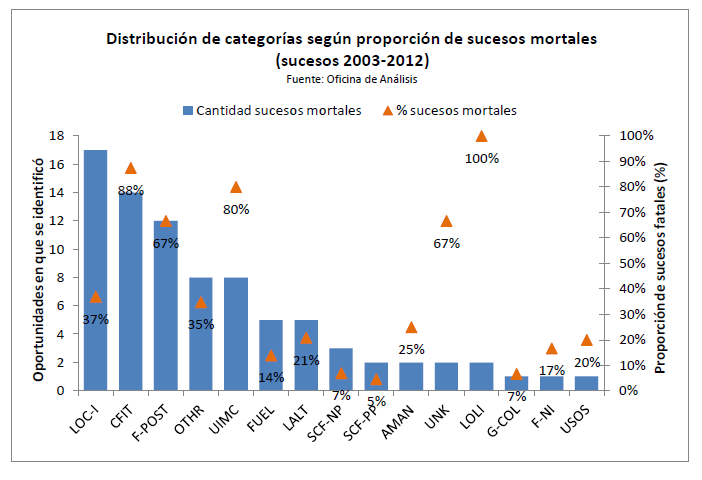 Una app a SCTB  CFIT
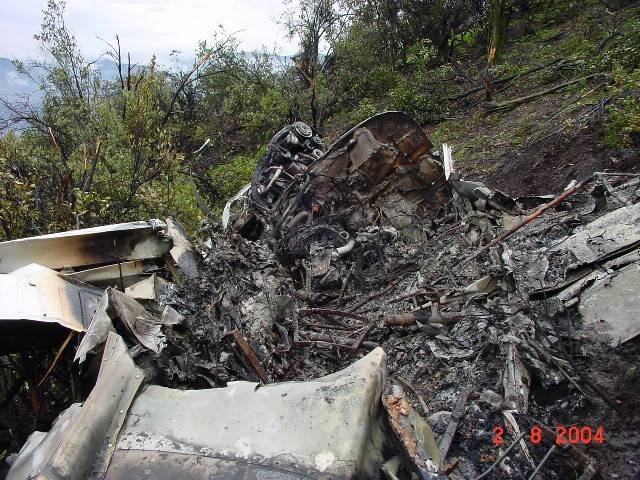 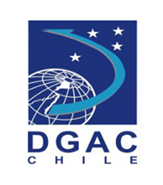 Conclusión
Recurrencia de los  eventos por CFIT

Un CFIT , son de alto %  siniestralidad.
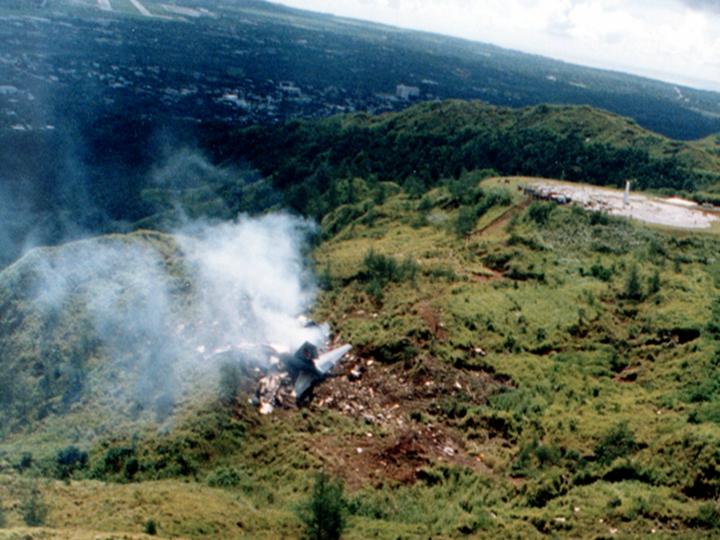 CFIT
CONTROLLED FLIGHT INTO  TERRAIN
ENRIQUE PÉREZ VERDEJO
DEPARTAMENTO PREVENCIÓN DE ACCIDENTES
19
¿Qué es CFIT? (Controlled Flight Into Terrain).
Se denomina a un suceso en aviación, en que una aeronave en condiciones operativas de vuelo controlado por el piloto, impacta contra el  terreno en forma involuntaria.

        Foto de un suceso.
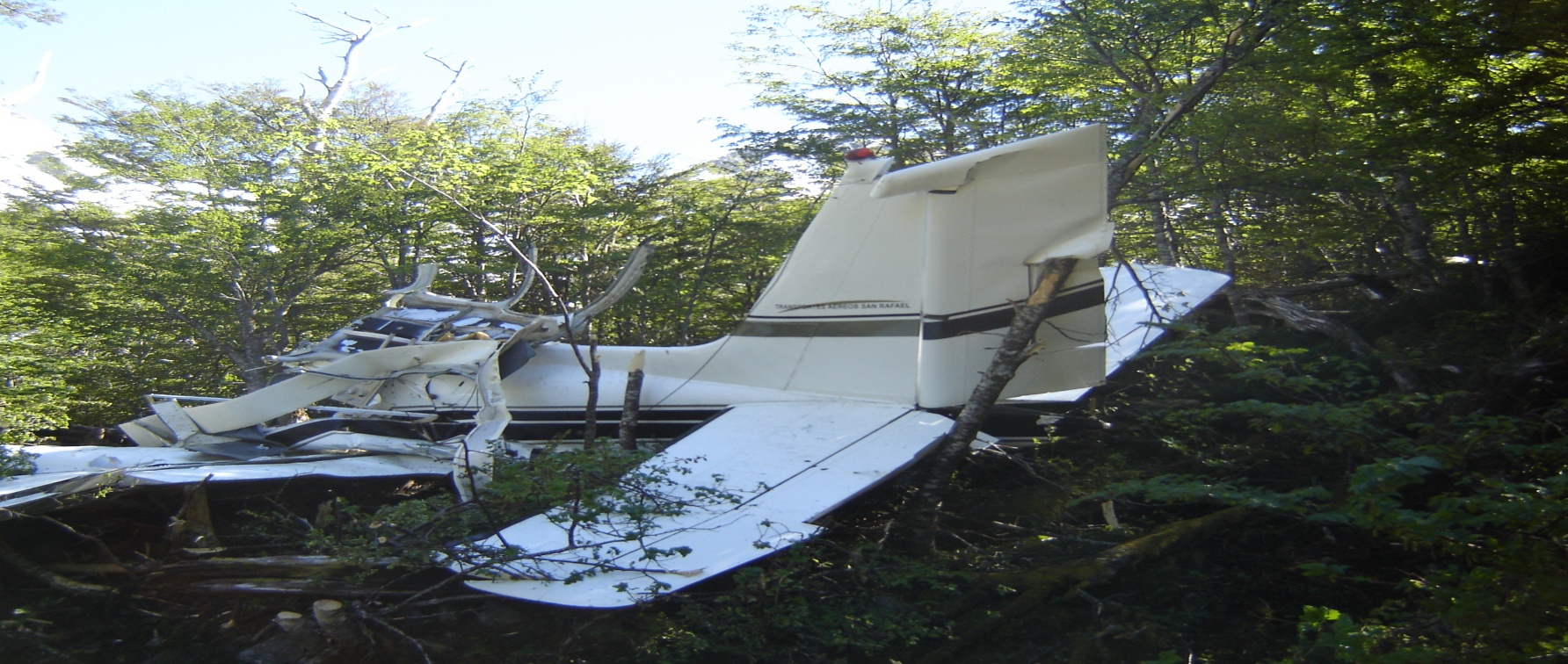 OBJETIVO
Exponer a los pilotos la necesidad de aplicar las barreras existentes en CFIT,  para evitar convertirse en parte de la estadística, al volar bajo reglas de vuelo visual en condiciones instrumentales.
CFIT
ES UN
SUCESO
EL EN
CUAL
AVIÓN CONTROLADO
ES
VOLADO INADVERTIDAMENTE
HACIA
HACIA
ALGÚN OBSTÁCULO
TIERRA
HACIA
AGUA
22
PÉRDIDAS DE VIDAS POR SUCESOS CFITEN CHILE
LOS ACCIDENTES CFIT CONSTITUYEN MÁS DEL 88% DE LOS ACCIDENTES MORTALES 
  14  PERSONAS FALLECIDAS   (2003-2012)
23
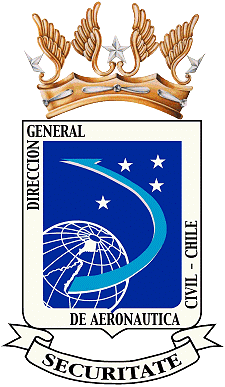 CONTEXTO DEL VUELO…
El piloto y 3 pax, abordaron el avión y despegaron desde el AD. La Florida (SCSE) hacia el AD. Tabalí Bajo (SCOB) Ovalle. Luego y transcurridos 5 minutos aprox., la aeronave impactó contra el terreno, resultando todos sus ocupantes fallecidos y la aeronave destruida.
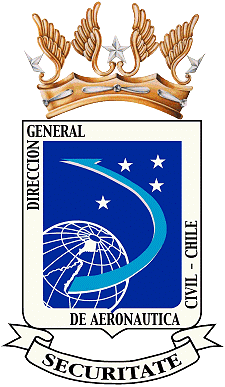 ANTECEDENTES:
PLAN DE VUELO
Reglas de vuelo visual, nivel de vuelo VFR, autonomía 04:00.

El piloto despegó desde SCSE hacia SCOB, a las 10:22 HL.

Los servicios de alerta se activaron, al no tener información de la aeronave.

Fue encontrada a las 18:15 HL.
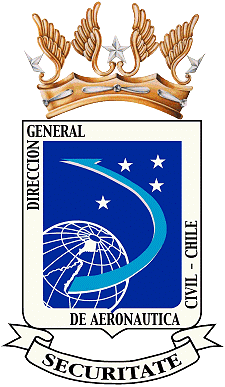 ANTECEDENTES:
METEOROLOGÍA 
Visibilidad mayor a 10.000 m.
Escasa nubosidad a 1.000 pies, nublado a 1.500 pies.
Nubosidad en costa a 1.750 pies.

		DEL PUNTO DE IMPACTO
Dos capas nubosidad: 1.300 pies (escasa nubosidad) y cielo cubierto base a 2.000 pies (cubierto).
Nubosidad: Estratocúmulos.
¿Cuáles son las causas de un CFIT?
Mala planificación del vuelo.
  Condiciones meteorológicas adversas.
Pérdida de fraseología estándar  con los controladores.
Diferencia barométrica entre el centro de control y el avión.
Falta de respuesta del piloto al tener una alerta de     proximidad del terreno (GPWS) .             

  PÉRDIDA DE CONCIENCIA SITUACIONAL.
PÉRDIDA DE LA CONCIENCIA SITUACIONAL.
El Piloto pierde la percepción de los factores y condiciones de vuelo que afectan al avión.
Pérdida de la conciencia situacional vertical.
Pérdida de la conciencia situacional horizontal.
REDUCIENDO EL CFIT
Conocer (estudiar) la ruta a volar.
Compartir experiencias.
En aviación existen barreras que nos proporcionan medidas efectivas de defensa.
BARRERAS
TRIPULACIONES
ATC
EXPLOTADORES
AGENCIAS DE AVIACIÓN
CONSTRUCTORES
BARRERAS
TRIPULACIONES
ATC
EXPLOTADORES
AGENCIAS DE AVIACIÓN
CONSTRUCTORES
BARRERAS
CONSTRUCTORES
Proveer el equipo GPWS.
35
BARRERAS
CONSTRUCTORES
Proveer el equipo GPWS  

AGENCIAS DE AVIACIÓN
Incentivar  instalación de estos equipos.
36
BARRERAS
CONSTRUCTORES
Proveer el equipo GPWS. 

AGENCIAS DE AVIACION
Incentivar instalación de estos equipos.

EXPLOTADORES
37
BARRERAS
CONSTRUCTORES
Proveer el equipo GPWS  

AGENCIAS DE AVIACION
Incentivar instalación

EXPLOTADORES
Crear una cultura de seguridad.
Proveer entrenamiento CFIT.
38
BARRERAS
ATC
Informar a la brevedad de las condiciones meteorológicas.

Uso de fraseología adecuada.
BARRERAS
ATC
Control adecuado de radar.

Usar fraseología adecuada.

TRIPULACIÓN
40
BARRERAS
ATC
Control adecuado de radar.

Usar fraseología adecuada.

TRIPULACIÓN
Procedimientos.
Conciencia situacional.
Simuladores.
Cabina estéril.
41
¿CÓMO PREVENIR LOS CFIT?
Mediante un adecuado manejo de los recursos de cabina.
 Conciencia situacional.
Apego por parte de los pilotos a los procedimientos de vuelo establecidos.
Incorporar sistema de aviso en las aeronaves GPWS (Sistema de Aviso de Proximidad a Tierra).
Planificar el vuelo.
NO ENTRAR EN CONDICIONES IMC.
RECOMENDACIONES   CFIT
¿QUÉ DEBE HACER LA TRIPULACIÓN PARA EVITAR UN CFIT?
Planificación de vuelo.
Altímetros.
Monitoreo adecuado del vuelo (VMC-IMC).
Buenas comunicaciones.
    
Briefing de la aproximación.
Disciplina radial.
Cabina estéril.
DEFENSAS
DESCENSO, APROXIMACIÓN Y ATERRIZAJE
Conozca la aproximación y las radioayudas.
Use los sistemas automáticos de vuelo.
Use todas las ayudas disponibles del aeropuerto.
Use las ayudas para conocer su posición respecto al terreno.
Si es necesario realice aproximación frustrada.
44
MANIOBRAS DE ESCAPE
Reacción inmediata.
 Máxima potencia y rotación a una actitud adecuada de ascenso.
Alas niveladas.
Limpie el avión.
Ascienda hasta que alcance la altura mínima de vuelo publicada.
Contacto visual con  el terreno.
RECUERDE
EL ÚLTIMO ESLABÓN DE LA CADENA DE EVENTOS QUE  LLEVAN A UN ACCIDENTE CFIT ES EL PILOTO DE LA AERONAVE.
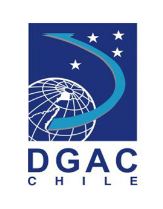 CONCLUSIÓN
UN SUCESO EN AVIACIÓN, (ACCIDENTES O INCIDENTES) NO OCURREN POR UNA DECISIÓN, SINO POR ERRORES QUE HACEN QUE LOS PILOTOS CAIGAN EN TRAMPAS, DE LAS CUALES NO PUEDEN SALIR.
47
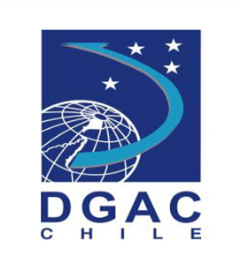 FELICES Y EXITOSOS VUELOS
enrique.perez@dgac.cl
prevac@dgac.cl